Unitat de Projectes del CRAI
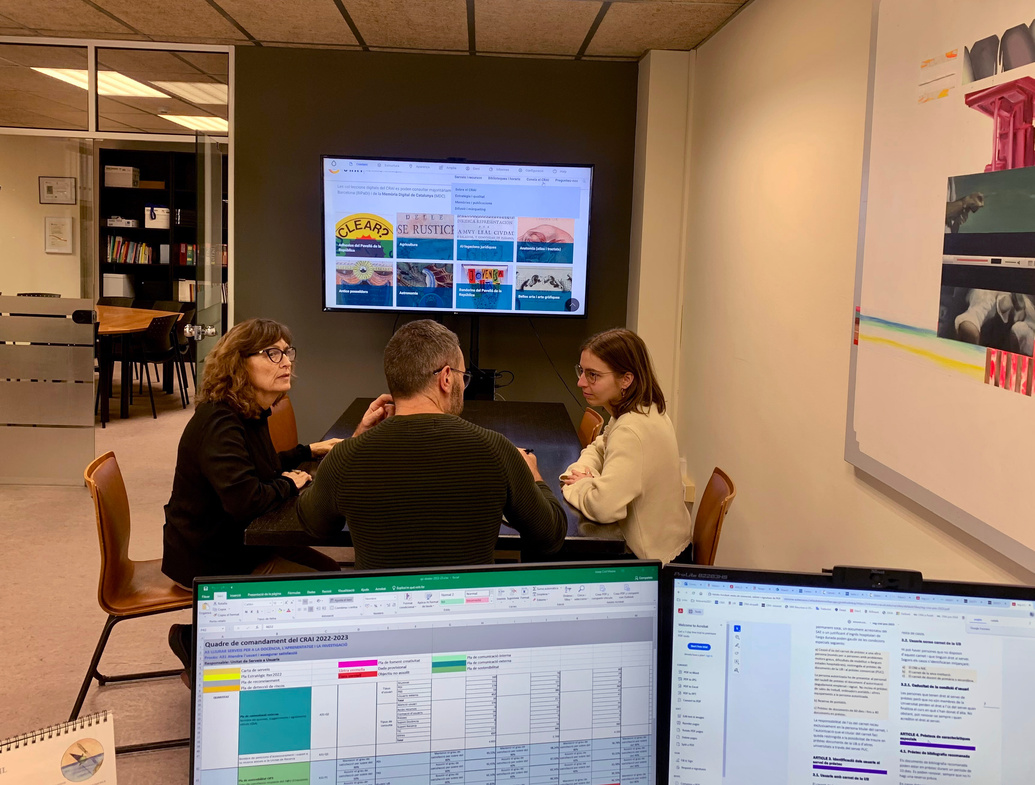 Què és?
La Unitat de Projectes (UP) 
és una de les unitats transversals del Centre de Recursos per a l’Aprenentatge
i la Investigació (CRAI) de la Universitat de Barcelona.
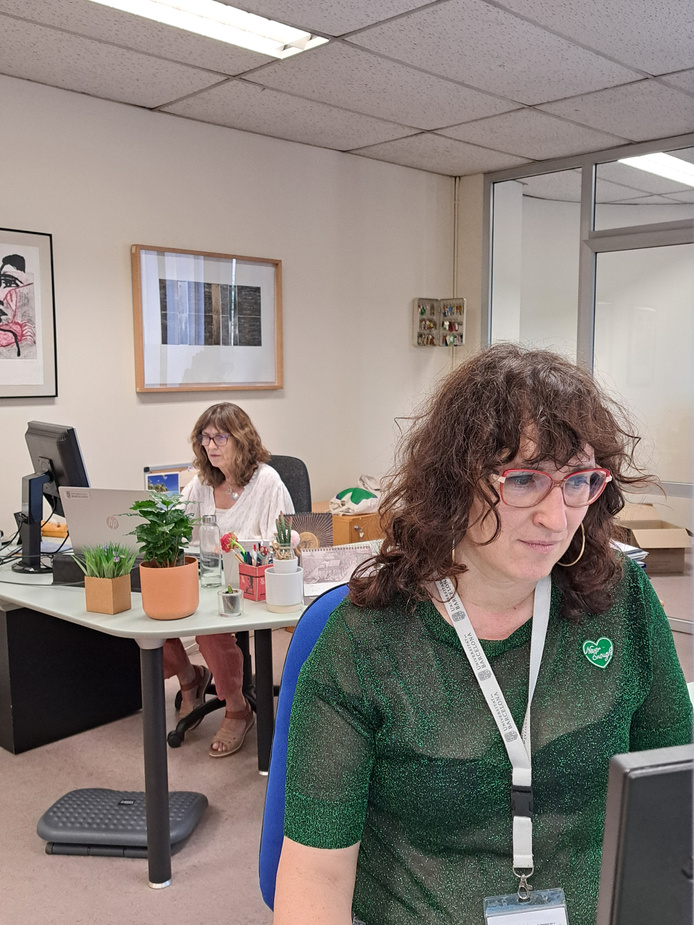 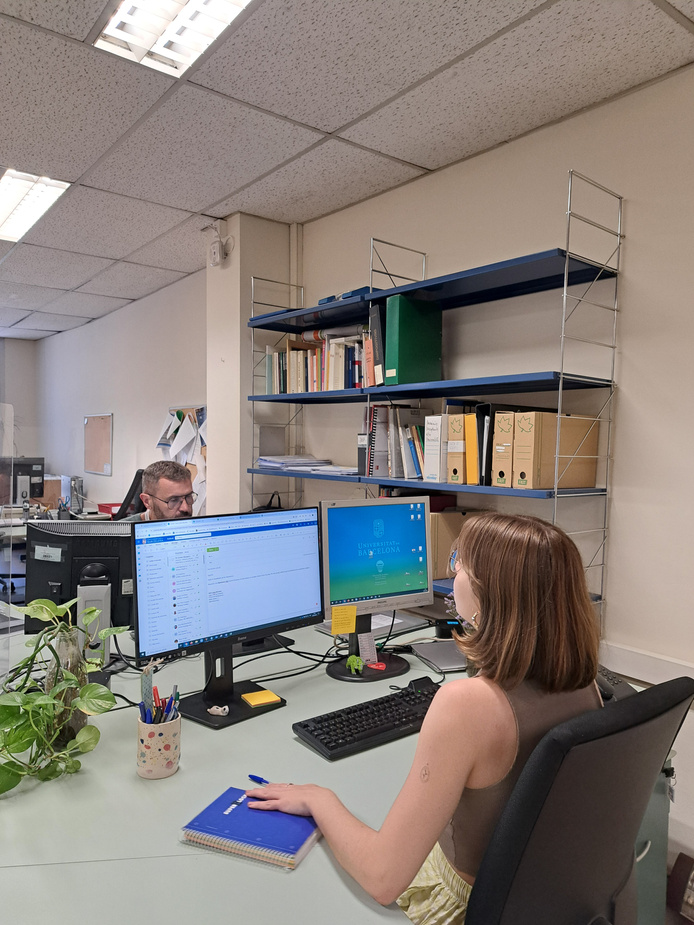 01
Quina és la seva missió
La missió de la UP és planificar, dissenyar 
i desenvolupar projectes d’acord amb la missió, les línies estratègiques i els plans d’actuació 
del CRAI amb l’objectiu de millorar, innovar 
i difondre els serveis que s’ofereixen als usuaris.
02
Àmbits d’actuació
Nous projectes
 i prospecció tecnològica
Web
Màrqueting i difusió en xarxes socials
03
... i és responsable de
Desenvolupar nous projectes, habitualment en l’entorn de la biblioteca digital, en funció de les necessitats dels usuaris
Editar i coordinar
 el web del CRAI
Redactar i difondre
notícies del CRAI
Estudiar, valorar i aplicar tecnologies de la informació als serveis oferts pel CRAI
Elaborar campanyes 
de màrqueting segons 
el Pla de màrqueting anual
Coordinar l’organització 
de jornades i seminaris
 del CRAI
Coordinar, supervisar 
i mantenir projectes 
ja endegats
Coordinar les xarxes socials: blogs, Bluesky, Facebook, etc.
04
Moltes gràcies
CRAI de la Universitat de Barcelona, curs 2024-2025